មេរៀនរំឭកទី៤៦ ផ្ញើជើង ត្ប ត្ម ត្រ
ភាសាខ្មែរ ថ្នាក់ទី២
រំឭក
ឆ្ពិន
ឈ្លានពាន
ឈ្ងុយឈ្ងប់
ទ្វីបលោក
ចេកជ្វា
ជើងព្យញ្ជនៈ
្ប
្ម
្រ
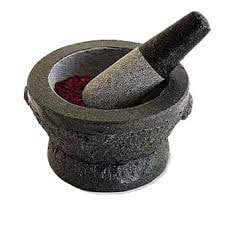 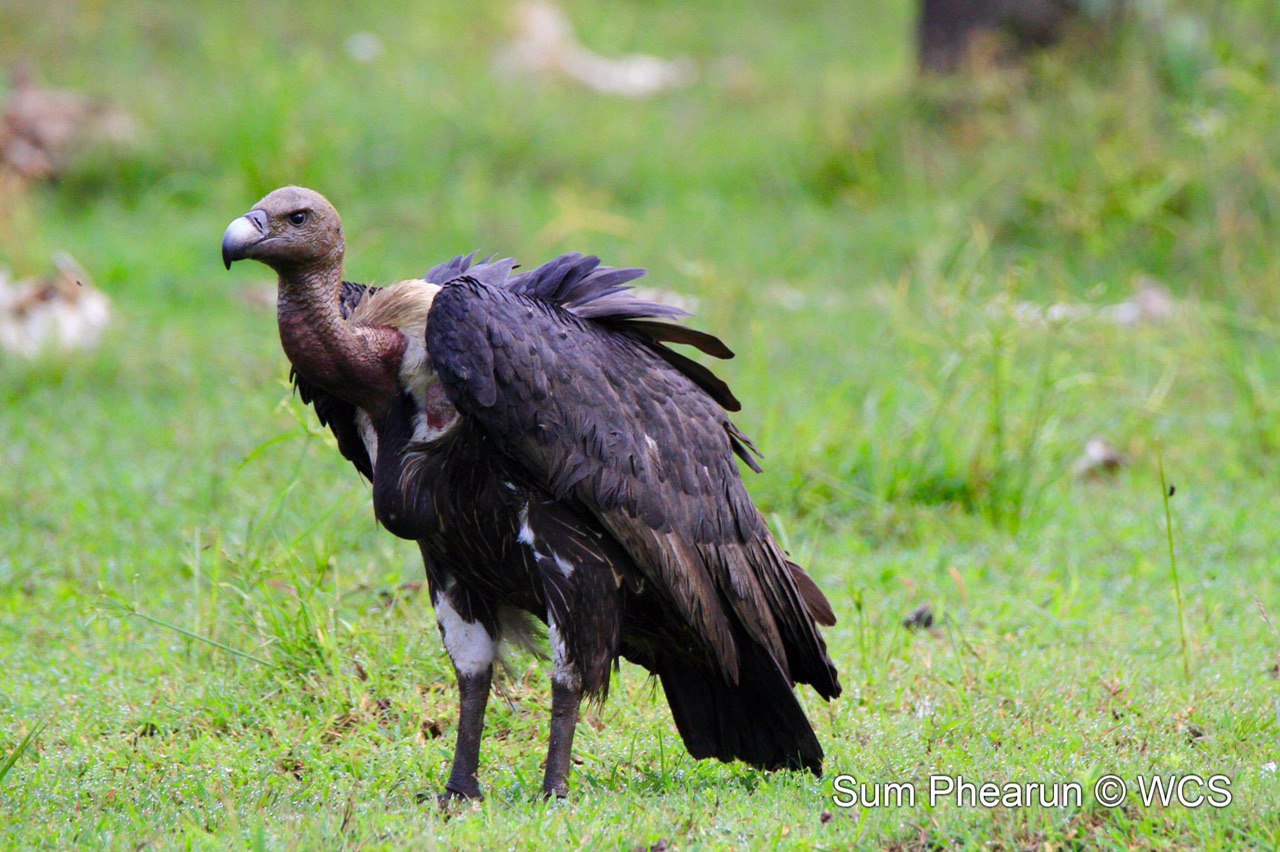 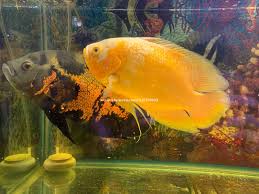 ត្រ
ត្ប
ត្ម
ព្យញ្ជនៈផ្ញើជើង
ត្ប
ត្ម
ត្រ
ការអានព្យាង្គ
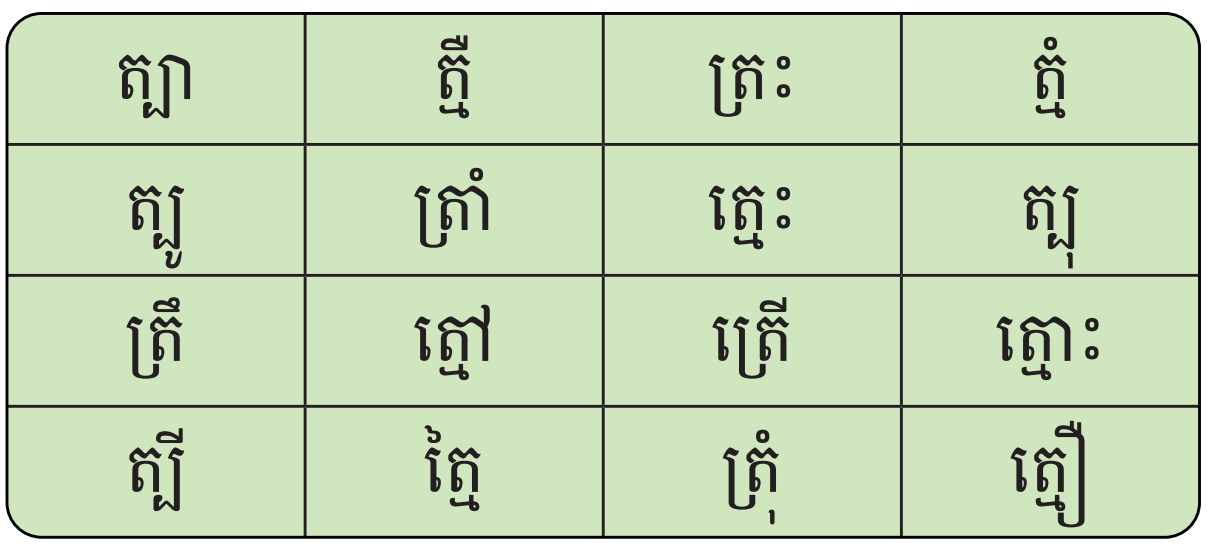 ការអានពាក្យ
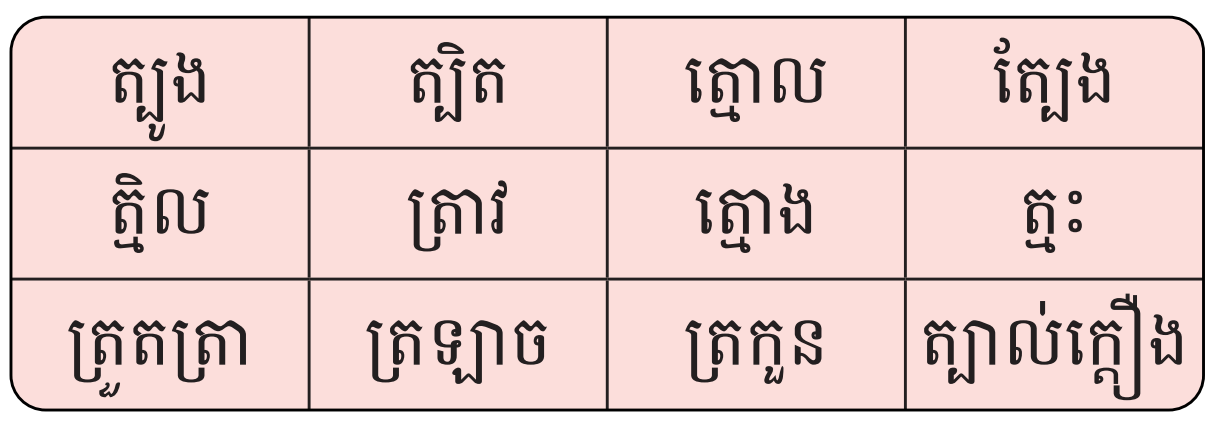 ត្បាញ
ត្រួតត្រា
ត្មាតរត់ក្បែរដើមត្រែង។
ត្មាត/រត់/ក្បែរ/ដើមត្រែង។
ការអានល្បះ
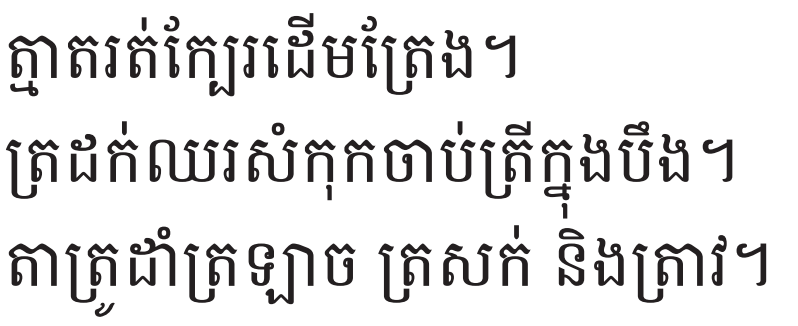 ការអានអត្ថបទខ្លី
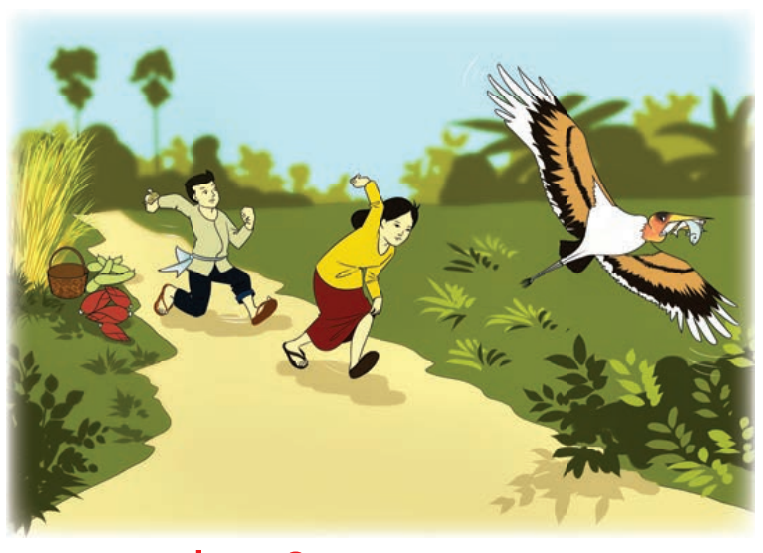 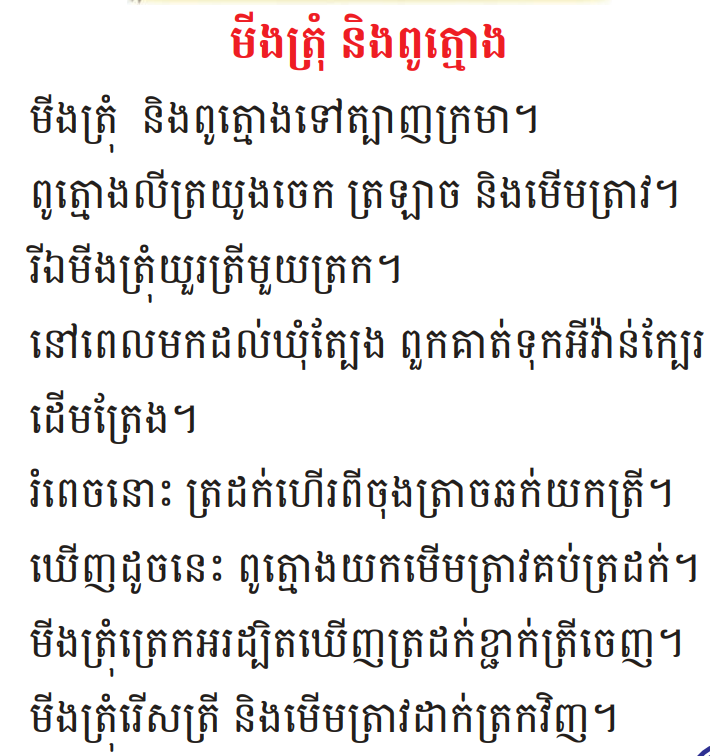 ការសរសេរ
ត្បូងឃ្មុំ
ត្រួតត្រា
ត្នោតឈ្មោល
ត្រកួន
ត្បាល់ក្បឿង
ក្ដិចត្រួយត្រកួន
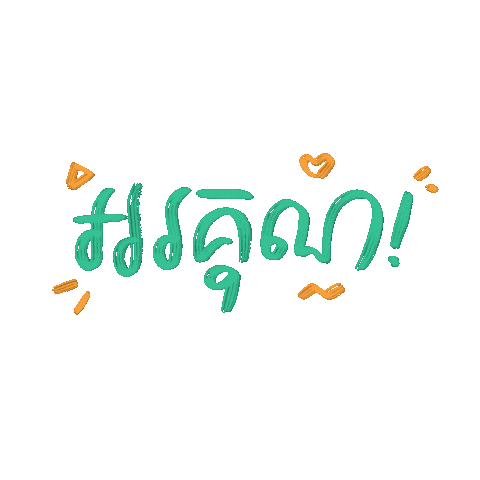